Liveness 4.0: a new paradigm for accessibility at music festivals 











Image: Audience experiencing Beat Blocks flooring at the Roundhouse October 2022 – credit Adrian Bossey
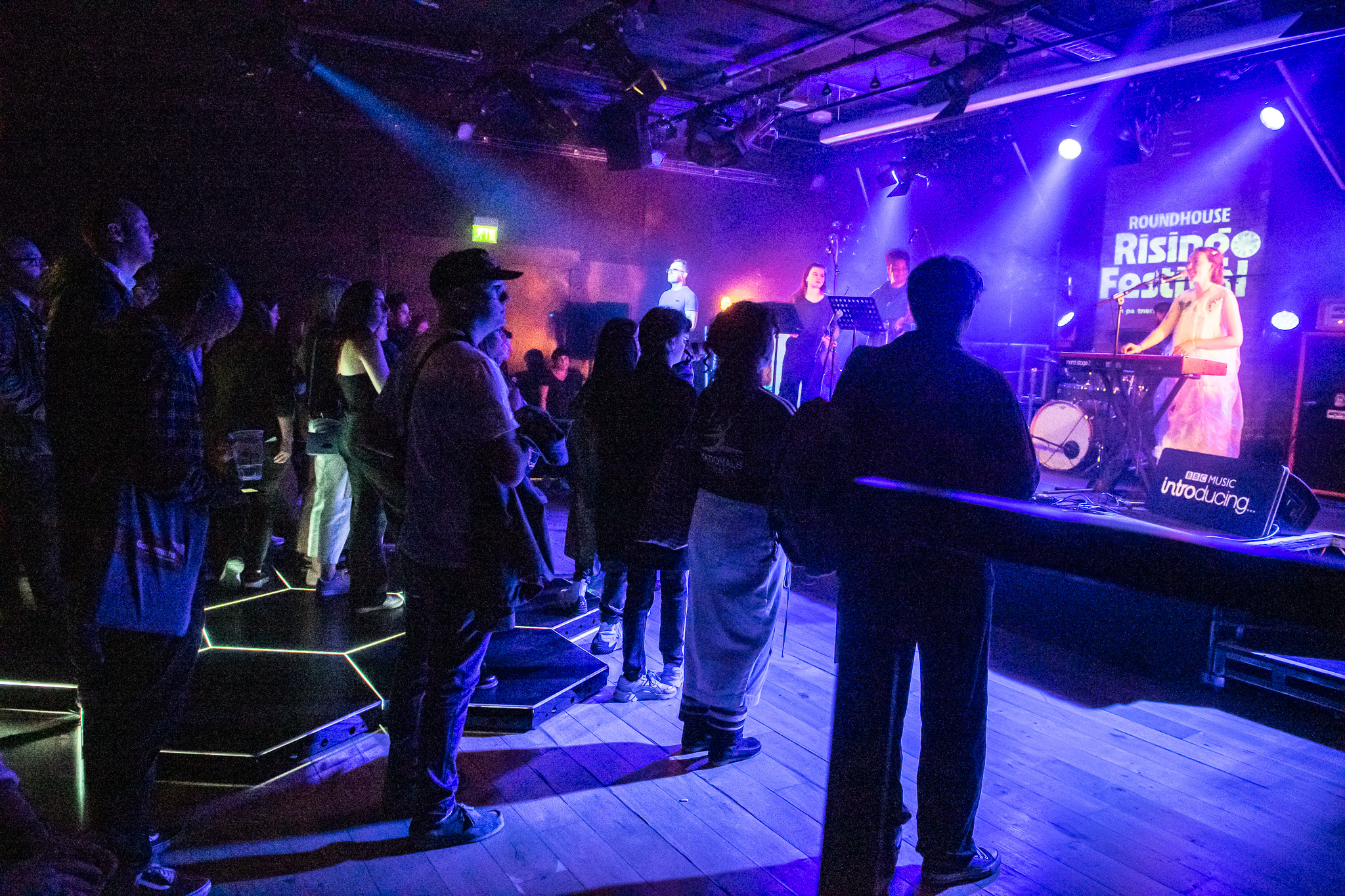 AEME Forum 6th July 2023
Adrian Bossey
This presentation will:


Respond to “Industry 4.0” (Schwab, 2016) by proposing a new conceptualisation of ‘liveness 4.0’ to incorporate the concept of a 4th Industrial Revolution

AND question whether ‘liveness 4.0’ is required to consider audience experiences facilitated by emerging ICT, which aim to increase accessibility for people who are Deaf or disabled at music festivals

Incorporate a case study on the Beat Blocks haptic flooring system
My starting point(s)
Music festivals MUST significantly enhance accessibility for people who are Deaf or disabled 
ICT is becoming increasingly central to audience experiences at music festivals and can potentially increase accessibility 
ICT enhanced content is likely to be more popular if  perceived to be authentic as a live music experience
However, ICT needs to be sensitively deployed when supplementing ‘as live’ content, to avoid “any risk of creating new instances of exclusion at music festivals” (Bossey, 2020: 22)
Conceptual Research
Can represent “a powerful means of theory building” (Jaakkola 2020: 18)
Connects concepts together relationally (Reese, 2022) 
This research analyses existing literature and builds on previous enquiry to inform conceptual research
To consider liveness, authenticity, communitas and performance futures in relation to ICT enhanced content generated by music festivals to improve accessibility for people who are Deaf or disabled.
Music Festivals
Music festivals are ‘concerts, usually outdoor, often held over several days’ (Shuker 2012. 130) 
They can be considered as “part of the fabric of global society” (Davies, 2021: 185) 
Ideally, music festival attendees will experience inclusive collective celebrations (Banke and Woodward, 2020)
But they may generate social exclusion (Duffy et al., 2019)
Despite the centrality of music, visiting a music festival is an immersive experience, “addressing not only the auditory but the whole of perception” (Lell, 2019: 66)
Disability and Equality
Under The Equality Act (2010) UK music festivals must not discriminate due to ‘protected characteristics’ including age, race, gender and disability. 
In the UK, 14.6 million people were identified as having a disability in 2020/21 (House of Commons Library, 2022)
Their rights to “take part on an equal basis with others in cultural life” are recognised by Article 30 of the UN Convention on the Rights of Persons with Disabilities (United Nations, 2006)
Accessibility
“Measures put in place to address participation by those with impairments” (Finkel et al., 2019: 2) 
May be facilitated by accessible technology which can be “utilised effectively” by people who are Deaf or disabled (Lazar, et al., 2015: 18)
Includes hearing loops, which provide a magnetic, wireless signal for hearing aids (Hearing Link Services, 2023) or immersive subtitles which “can contribute to a higher e-inclusion” (Hughes et al., 2019: 4)
Further advancements in bespoke ICT developments “should be seized” (Alvarado, 2022: 214)
Deafness
According to the Sensory Trust (2020) the “big five” senses of sight, hearing, smell, taste, and touch can be augmented with heat, pain, balance, and the perception of body awareness 
Deafness encompasses a range of sound experiences including accessing music at specific volumes or registers and feeling vibrations (Cornelius and Natvig, 2023)
Clearly, individual levels of hearing loss dictate what may be accessible for each audience member who identifies as Deaf or hearing impaired (British Deaf News, 2022: 5)
Haptics
In 2015, a conceptual article envisaged a possible future for music festivals whereby haptic technologies would apply vibrations to stimulate the sense of touch “literally allowing participants to feel the music” (Robertson et al, 2015: 580)
Haptic technologies pertaining to sense of touch (Sreelakshmi and Subashb, 2017) are becoming available to enhance engagement with music festivals
The Beat Blocks interactive flooring system is designed to produce an “accessible tactile experience for audiences with sensory impairments” (Beat Blocks, 2023: 2)
Liveness
“The quality or state of being live” (Merriam-Webster Dictionary, 2023)
“A performance, heard or watched at the time of its occurrence, as distinguished from one recorded on film, tape, etc” (Oxford English Dictionary) 
Covers a range of mediums including television, theatre, and live music
Requires the presence of both audience members and performers, however, do all parties need to be physically co-located at a moment in time?
Two main conflicting viewpoints
1. “Performance’s only life is in the present (it) cannot be saved, recorded (or) documented” Phelan (1993:146) so live music requires physical, geographical, and timely co-presence of musician and audience (Tsangaris, 2020) 
2. Liveness “is not an absolute condition” so performances may include both live and ICT enhanced elements (Auslander 2008:109)
2A. Digital liveness is a way of “being involved with something” (Auslander, 2012: 10) wherein audiences experience liveness when they consciously accept ICT enhanced performances as live in response to their positioning as being live
Time and Place?
So, ‘Live’ could now mean a virtual event free of restrictions of time and place Mallinder (2020)
Sanden (2019: 180) proposes a category of ‘virtual liveness’ to describe mediated experiences and considers liveness to be functioning in this scenario as a “conceptual and perceptual” signifier
“What distinguishes this age from its precursors is the ways computing devices can create an interface between producers and consumers of performance frequently and intensely, so as to generate a new paradigm of liveness” (Kim 2017: 5)
Is it just sound and vision?
Auslander (2008: 56), Dixon et al, (2015) and Sanden (2019), mainly describe the mediatisation of live content via ICT emanating from the third ‘digital’ industrial revolution, including the internet 
AND relating to the senses of sight and hearing 
They can therefore be characterised as predominantly considering a state of ‘liveness 3.0’.
A higher state of mediatisation?
Industry 4.0 can impact on a greater range of senses than non-enhanced performances 
Audience members simultaneously enjoy ‘classic liveness’ and experience new facets of performance 
Further augmenting a live performance as opposed to enhancing what already exists EG hearing loops 
Potentially creating a more inclusive position 
Perhaps enabling a higher state of liveness than can be achieved via face-to-face engagement
AND/OR introducing new physical or biological sensations to virtual events?
Liveness 4.0
Innovation pertaining to the senses of taste, smell, heat, or body location may also inform the ICT enhanced future of music festivals and other hybrid or virtual events
Haptic technologies can be contextualised as belonging to Schwab’s concept of “Industry 4.0” (2016: 12) within hybrid and virtual events
Building on Kim’s contention (2017) that a new age brings a new paradigm of liveness, it is proposed that a new concept of ‘liveness 4:0’ is required to consider ICT enhanced augmentation in both physical and biological domains
But, What About Communitas
Adopting ‘liveness 4.0’ may enable a contemporary consideration of liveness pertaining to performances across all mediums of live performance
Unplanned and indirect experiences at music festivals can be important to building communitas
These are achievable via online engagement (Green 2023), 
Conversely, exclusion from feelings of communitas due to challenges around engaging with both on-site experiences and ICT are relevant to help fully conceptualise liveness for people who are Deaf or disabled
In Praise of Testing
Perceptions of liveness relating to relevant bespoke ICT products which aim to improve accessibility for people who are Deaf or disabled are likely to impact upon their adoption
This will likely occur within physical, hybrid and virtual formats regardless of any previous experience that respondents may have of using the ICT in question
To better understand the potential uptake of digital, physical, and biological augmentations to live music, there is value in testing audience perceptions through case studies of individual technologies
A Small Pilot Case Study
On 7th October 2022, Seven tiles from the Beat Blocks haptic flooring system were installed on the BBC Introducing Stage at Vice UK's Rising Festival at the Roundhouse, London
An on-line questionnaire explored audience perceptions regarding the degree to which Beat Blocks enhanced their appreciation of a performance, sense of communitas, sense of inclusion and feelings of authenticity in terms of ‘liveness’ relating to a music performance
Method
Closed questions elucidated quantitative using seven-point Likert scales, which were then collapsed 
Scale 1 used a scale of liveness in performances at, or emanating from, music festivals to ascertain a general perception of liveness from selected audience viewpoints, considering a spectrum of experiences 
Scale 2 asked respondents to indicate whether the Beat Blocks haptic flooring system increased perceptions of artistic appreciation, communitas, inclusion or liveness. Outcomes were coded with agreement corresponding to ‘acceptance’ under the consumer innovation decision process (Nabih et al., 1997)
Perceptions of Liveness - Results
Predominantly watching the performers on-stage achieved the highest acceptance (97.6%) 
Watching the performers while experiencing other sensory augmentation was next highest (71.8%)
Significant increase in acceptance where respondents had experienced the flooring system
Potentially encouraging in terms of audience adoption of haptic technologies
Reflecting on ‘liveness 4.0’ in relation to these findings and acceptance of using a handheld device to watch/film the performance being lowest (40.5%)
Acceptance of Beat Blocks - Results
Enhancement of appreciation of the musical performance (82.4%), experiencing an authentic live music performance (74.2%) and sense of inclusion during the performance (72.8%) were high
Acceptance that the flooring system would positively influence future decisions to attend performances (82.3%) may indicate a significantly positive level of perception 
The research is limited by the small number of respondents and consideration of one medium and example of liveness
Industry 4.0 Conclusion
‘Industry 4.0’ related ICT has potential for increased adoption across a range of event genres 
It could increase accessibility to music festivals for people who are Deaf or disabled
Haptic technologies may be particularly beneficial for people who identify as Deaf or hearing impaired
Events professionals are encouraged to explore  applying ICT augmentation into on-site provision
Industry 4.0 could be incorporated to on-line music festivals to enhance audience experiences for (lone) individual users as well as in communal settings
Liveness 4.0 Conclusion
A new paradigm of ‘liveness 4.0’ is required to consider haptic technologies designed to increase accessibility for people who are Deaf or disabled at music festivals
‘Liveness 4.0’ can incorporate ICT augmentations relating to audience’s senses of touch, smell, taste, heat, balance, and perception of body awareness 
‘Liveness 4.0’ could be an important consideration for event organisers looking to maximise existing audiences and grow new ones
Further research?
There is scope for further research into audience perceptions of the liveness of performances augmented by haptic and other ‘Industry 4.0’ technologies
This could occur in part through case studies of individual products at music festivals
It is hoped that both organisers of music festivals and academics researching in this field are encouraged to further explore potential ICT augmentation of music performances and perceptions of liveness in this regard
Thank you
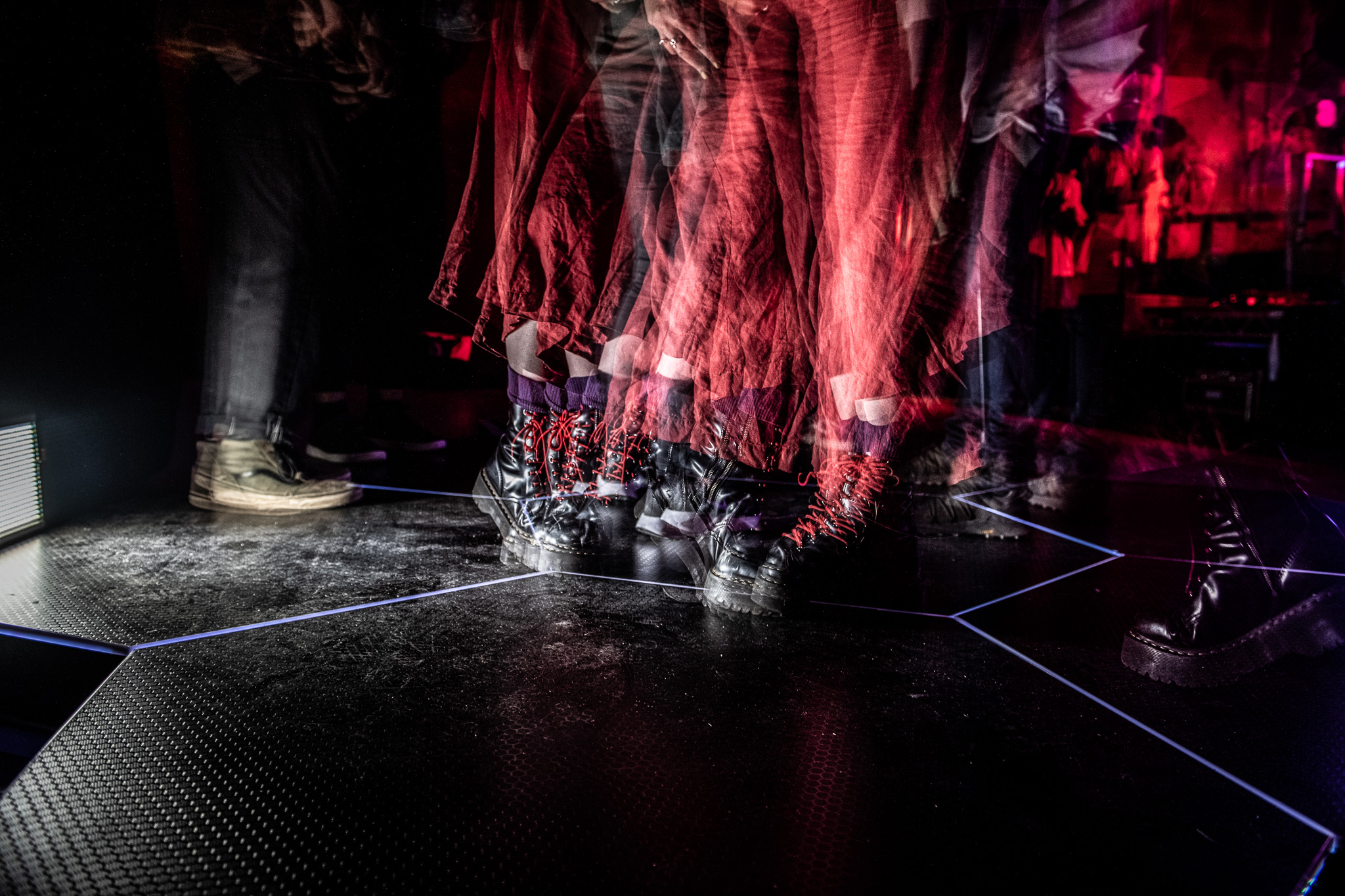 o you have any questions?







						IMAGE of dancer’s feet on the Beat Blocks floor: CREDIT Rah Petherbridge
Do you have any questions?
List of References (part 1)
Alvarado, K. (2022). ‘Accessibility of music festivals: a British Perspective’, International Journal of Event and festival management, 13 (2), 203-218. 
Auslander, P. (2008). Liveness – Performance in a Mediatized Culture. Routledge.
Auslander, P. (2012). ‘Digital Liveness: A Historico-Philosophical Perspective’, A Journal of Performance and Art, 34 (3), 3-11. 
Banke, S., & Woodward, I. (2020). ‘Making and Re-Making Public Spaces: The Co(Vid)-Creation of Music Festivals’, The European Sociologist, 45 (1). 
Beat Blocks. (2023). The Beat Blocks Experience, Beat Blocks, accessed 09/01/23. https://www.beatblocks.co.uk/ 
Bennet, R.J. (2015). The Digital Evolution of Live Music. Chandos Publishing. 
 Bossey, A. (2019). ‘Industry perceptions of potential digital futures for live performance in the staging and consumption of music festivals’, in Mair, J. (eds). The Routledge Handbook of Festivals, Routledge, 406-416. 
Bossey, A. (2020). ‘Accessibility All Areas? UK live music industry perceptions of current practice and Information and Communication Technology improvements to accessibility for music festival attendees who are Deaf or disabled’, International Journal of Event and festival management, 11 (1), 6-25. 
British Deaf News. (2022). How do D/Deaf people experience music?, British Deaf News, accessed 20/02/23. https://www.britishDeafnews.co.uk/Deaf-people-experience-music/  
Brown, A., Donne, K., Fallon, P., & Sharpley, R. (2019). ‘From headliners to hangovers: Digital media communication in the British rock music festival experience’, Tourist Studies, 20 (1), 75–95. 
Cornelius, S. & Natvig, M. (2023). Music: A Social Experience. Routledge.
 Couldry, N. (2004). ‘Liveness, “Reality,” and the Mediated Habitus from Television to the Mobile Phone, The Communication Review, 7 (4), 353-361 
Davies, K. (2021). ‘Festivals Post Covid-19’, Leisure Sciences, 43 (1-2), 184-189 
Dixon, S., Malina, R., & Cubitt, S. (2015). Digital Performance: A History of New Media in Theatre, Dance, Performance Art, and Installation, MIT Press.
Duffy, M., Mair, J. & Waitt, G. (2019). ‘Addressing community diversity: the role of the festival encounter’, in R. Finkel, B. Sharp & M. Sweeney (eds.), Accessibility, Inclusion, and Diversity in Critical Event Studies, Routledge, 9-20.
Equality Act. (2010). Equality Act 2010, Legislation.gov.uk, accessed 09/01/23.  https://www.legislation.gov.uk/ukpga/2010/15/contents  
Fox, D., Gouthro, M., Morakabati, Y., & Brackstone, J. (2014). Doing Events Research – From theory to practice. Routledge.
R. Finkel, R., Sharp, B., & Sweeney, M. (2019). Accessibility, Inclusion, and Diversity in Critical Event Studies. Routledge 
Green, N. (2023). ‘Splendour XR: Place, Experience and Liveness at a Virtual Music Festival’, Leisure Sciences - An Interdisciplinary Journal, 45.
List of References (part 2)
Haferkorn, J., Kavanagh, B., & Leak, S. (2021). Livestreaming Music in the UK, A Report for Musicians, Livestreaming Music, www.livestreamingmusic.uk 
Hearing Link Services. (2023). What is a Hearing Loop, Hearing Link, accessed 13/02/23. https://www.hearinglink.org/technology/hearing-loops/what-is-a-hearing-loop/  
House of Commons Library. (2022). UK disability statistics: Prevalence and life experiences, House of Commons Library, accessed 10/01/23. https://commonslibrary.parliament.uk/research-briefings/cbp-9602/  
Hughes, C., Montagud, M., & Pesch, P. (2019). ‘Disruptive approaches for subtitling in immersive environments’, TVX '19: Proceedings of the 2019 ACM International Conference on Interactive Experiences for TV and Online Video, June 2019, 216–229.
Jaakkola, E. (2020). ‘Designing conceptual articles: four approaches’, AMS Review. 10, 18-26.
Jackson, C., Blake, A., & Hibbert, J. (2019). Value of Outdoor Events 2018 (UK). Events industry Forum/Bournemouth University. https://www.eventsindustryforum.co.uk/images/documents/EIF_summary_report_final.pdf 
Jahn, S., Cornwell, B., Drengner, J., & Gaus, H. (2018). ‘Temporary communitas and willingness to return to events’, Journal of Business Research, 92, 329-338.
Karlsen, S. (2016). ‘Context, Cohesion and Community: Characteristics of Festival Audience Members Strong Experiences with Music’, in Burland, K., & Pitts, S. (eds). Coughing and clapping: investigating audience experience, Routledge.
Kim, S-Y. (2017). Liveness: Performance of Ideology and Technology in the Changing Media Environment. Oxford University Press. 
Lazar, J., Goldstein, D., & Taylor, A. (2015). Ensuring Digital Accessibility Through Process and Policy. Elsevier
Lell, P. (2019). ‘Understanding World Music Festivals as Sites of Musical Education – An Ethnographic Approach’, IASPN Journal, 9 (1), 56-72. 
Long, P. (2016). ‘Warts and All: Recording the Live Music Experience’, in Burland, K., & Pitts, S. (eds). Coughing and clapping: investigating audience experience, Routledge.
Mallinder, S. (2020). ‘Live or Memorex. Changing perceptions of music practices’, in Jones, A., & Bennett R. (eds), The Digital Evolution of Live Music. Elsevier, 55-70.
Merriam-Webster Dictionary. (2023). Liveness, Merriam-Webster.com, accessed 14/02/23. https://www.merriam-webster.com/dictionary/liveness  
Martijn Mulder, M., & Hitters, E. (2021). ‘Visiting pop concerts and festivals: measuring the value of an integrated live music motivation scale’, Cultural Trends, 30 (4), 355-375. 
Mohamed I. Nabih, M., Bloem, J., & Poiesz , T. (1997). ‘Conceptual Issues in the Study of Innovation Adoption Behavior’, Advances in Consumer Research, 24, 190-196.
Ouazzani, Y., Calderón-García, H., Tubillejas-Andrés, B., & Cervera-Taulet, A. (2022). ‘Perceived Value of the Opera Experience in the Real and Virtual Spheres: Dimensions that Make the Difference’, International Journal of Arts Management, 25 (1), 37-52.
Payne, O. (2022). Coldplay are giving Subpacs to Deaf and hard of hearing fans at live shows,  Musictech, accessed 13/02/23. https://musictech.com/news/events/coldplay-are-giving-subpacs-to-Deaf-and-hard-of-hearing-fans-at-live-shows/  
 
Phelan, P. (1993). Unmarked: The Politics of Performance. Routledge. 
 
Reese, S. (2022). ‘Writing the Conceptual Article: A Practical Guide’, Digital Journalism. 
Robertson, M., Yeoman, I., Smith, K. A., & McMahon-Beattie, U. (2015).’Technology, society, and visioning the future of music festivals’, Event management, 19 (4), 567-587. 
Rys, D. (2018). Nielsen Releases In-Depth Statistics on Live Music Behavior: 52 Percent of Americans Attend Shows, Billboard, accessed 24/03/23. https://www.billboard.com/pro/nielsen-releases-in-depth-statistics-live-music-behavior-360-report/   
Sanden, P. (2019). ‘Rethinking Liveness in the Digital Age’, in Cook, N., Ingalls, M., & Trippett, D. (eds). The Cambridge Companion to Music in Digital Culture. Cambridge University Press, 178 – 192.
Schwab, K. (2016). The Fourth Industrial Revolution: What It Means and How to Respond. Geneva, World Economic Forum. https://www.weforum.org/agenda/2016/01/the-fourth-industrial-revolution-what-it-means-and-how-to-respond/  
Sensory Trust. (2020). How many senses do we have?, Sensory Trust, Accessed 23/03/23. https://www.sensorytrust.org.uk/blog/how-many-senses-do-we-have 
Shuker, R. (2012). Popular Music Culture – The Key Concepts. Routledge. 
Sreelakshmi, M., &  Subash, T. (2017). ‘Haptic Technology: A comprehensive review on its applications and future prospects’, Materials Today: Proceedings. 4 (2), 4182-4187.
Statista. (2021). Attendance at live events taking place at arenas in Europe in 2018, by genre, Statista, accessed 23/03/23. https://www.statista.com/statistics/783267/live-events-attendance-by-genre-in-europe/  
Steinfeld, E., Maisel, J. (2012). Universal Design: Creating Inclusive Environments, John Wiley & Sons. 
Turner, V. (1969). Liminality and Communitas. In The ritual process: Structure and anti-structure. Cornell University Press.
UNESCO Institute for Statistics. (2019). Data for sustainable development goals, UNESCO,  accessed 11/02/23. http://uis.unesco.org/en/glossary-term/information-and-communication-technologies-ict     
United Nations. (2006). Convention On The Rights Of Persons With Disabilities, United Nations, accessed 08/01/23. https://www.un.org/development/desa/disabilities/convention-on-the-rights-of-persons-with-disabilities.html  
Wilson, J., Arshed, N., Shaw, E., & Pret, T. (2017). ‘Expanding the Domain of Festival Research: A Review and Research Agenda’, International Journal of Management Reviews, 19 (2), 195-213. 
Woojer. (2023) Woojer Vest 3, Woojer, accessed 09/01/23. https://www.woojer.com/products/vest-3 
Wu, S., Li, Y., Wood, E., Senaux, B., & Dai, G. (2020). ‘Liminality and festivals—Insights from the East’, Annals of Tourism Research, 80.
List of References (part 3)
Phelan, P. (1993). Unmarked: The Politics of Performance. Routledge. 
Reese, S. (2022). ‘Writing the Conceptual Article: A Practical Guide’, Digital Journalism. 
Robertson, M., Yeoman, I., Smith, K. A., & McMahon-Beattie, U. (2015).’Technology, society, and visioning the future of music festivals’, Event management, 19 (4), 567-587. 
Rys, D. (2018). Nielsen Releases In-Depth Statistics on Live Music Behavior: 52 Percent of Americans Attend Shows, Billboard, accessed 24/03/23. https://www.billboard.com/pro/nielsen-releases-in-depth-statistics-live-music-behavior-360-report/   
Sanden, P. (2019). ‘Rethinking Liveness in the Digital Age’, in Cook, N., Ingalls, M., & Trippett, D. (eds). The Cambridge Companion to Music in Digital Culture. Cambridge University Press, 178 – 192.
Schwab, K. (2016). The Fourth Industrial Revolution: What It Means and How to Respond. Geneva, World Economic Forum. https://www.weforum.org/agenda/2016/01/the-fourth-industrial-revolution-what-it-means-and-how-to-respond/  
Sensory Trust. (2020). How many senses do we have?, Sensory Trust, Accessed 23/03/23. https://www.sensorytrust.org.uk/blog/how-many-senses-do-we-have 
Shuker, R. (2012). Popular Music Culture – The Key Concepts. Routledge. 
Sreelakshmi, M., &  Subash, T. (2017). ‘Haptic Technology: A comprehensive review on its applications and future prospects’, Materials Today: Proceedings. 4 (2), 4182-4187.
Statista. (2021). Attendance at live events taking place at arenas in Europe in 2018, by genre, Statista, accessed 23/03/23. https://www.statista.com/statistics/783267/live-events-attendance-by-genre-in-europe/  
Steinfeld, E., Maisel, J. (2012). Universal Design: Creating Inclusive Environments, John Wiley & Sons. 
Turner, V. (1969). Liminality and Communitas. In The ritual process: Structure and anti-structure. Cornell University Press.
UNESCO Institute for Statistics. (2019). Data for sustainable development goals, UNESCO,  accessed 11/02/23. http://uis.unesco.org/en/glossary-term/information-and-communication-technologies-ict     
United Nations. (2006). Convention On The Rights Of Persons With Disabilities, United Nations, accessed 08/01/23. https://www.un.org/development/desa/disabilities/convention-on-the-rights-of-persons-with-disabilities.html  
Wilson, J., Arshed, N., Shaw, E., & Pret, T. (2017). ‘Expanding the Domain of Festival Research: A Review and Research Agenda’, International Journal of Management Reviews, 19 (2), 195-213. 
Woojer. (2023) Woojer Vest 3, Woojer, accessed 09/01/23. https://www.woojer.com/products/vest-3 
Wu, S., Li, Y., Wood, E., Senaux, B., & Dai, G. (2020). ‘Liminality and festivals—Insights from the East’, Annals of Tourism Research, 80.